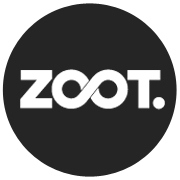 ZPRÁVA Z VÝZKUMU:Fashion Report – vlna LÉTO 2015
O Fashion reportu 
Fashion report je nový dlouhodobý průzkumný projekt největšího českého online obchodu s módou ZOOT a výzkumné agentury Perfect Crowd, který mapuje současné oblékání a vkus Čechů i Slováků, jejich měsíční výdaje za oblečení či ochotu nakupovat v průběhu roku. Čísla a zjištění se opírají o reprezentativní vzorek české a slovenské populace od 15 do 55 let.
V rámci Fashion reportu je dlouhodobě sledována česká a slovenská móda napříč generacemi i regiony taková, jaká skutečně je.
ZOOT z role předního českého online obchodu s módou chce přinášet na český módní trh demokratizaci stylového oblékání a radost z módy jako výrazu společenské pestrosti a aktivního přístupu k životu a ke světu kolem nás. 
Cílem Fashion reportu je pravidelně informovat o pokrocích v tomto snažení a hledat, jak si Češi a Slováci radost z módy a oblékání pro sebe objevují. 
                                                                                     www.fashionreport.cz
METODOLOGIE
VZOREK
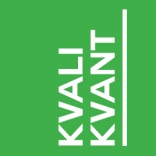 DOVOLENKOVÝ ŠATNÍK
Nutné oblečení na dovolené (1) - pohlaví
Základ dovolenkového šatníku tvoří tričko, kraťasy, plavky, u žen ještě šaty, letní boty, mikina, triko, pokrývka hlavy a sukně. 

Na Slovensku jsou podstatnější součástí letní boty, sukně a ¾ kalhoty, zatímco v Česku kraťasy a to i u žen – stejný podíl českých žen považuje za základ kraťasy jako slovenských mužů.
*řazeno dle ČR
Tak, a teď bychom Vás opět požádali o zamyšlení se.  Zkuste prosím uvést 5 kousků oblečení, na které se na Vaší hlavní dovolené prostě neobejdete.   
Co považujete prostě za základ Vašeho dovolenkového šatníku?  (otevřená otázka)
Nutné oblečení na dovolené (2) – dovolená
ČR
Dovolená v přírodě bývá méně elegantní a je při ní kladen větší důraz na obuv.

U moře je častěji základem triko, pokrývka hlavy nebo šátek a také šaty.
*řazeno dle ČR celkem
Tak, a teď bychom Vás opět požádali o zamyšlení se.  Zkuste prosím uvést 5 kousků oblečení, na které se na Vaší hlavní dovolené prostě neobejdete.   
Co považujete prostě za základ Vašeho dovolenkového šatníku?  (otevřená otázka)
Nutné oblečení na dovolené (4) – délka dovolené
Dlouhá dovolená je především dovolená u moře, což odráží i základ šatníku.
*řazeno dle ČR
Tak, a teď bychom Vás opět požádali o zamyšlení se.  Zkuste prosím uvést 5 kousků oblečení, na které se na Vaší hlavní dovolené prostě neobejdete.   
Co považujete prostě za základ Vašeho dovolenkového šatníku?  (otevřená otázka)
ZÁKLAD ŠATNÍKU O DOVOLENÉ

Češi považují za naprostý základ svého dovolenkového šatníku:
tričko
kraťasy
plavky
u žen ještě šaty
a dále letní boty, mikinu, tílko, pokrývku hlavy a sukni. 
(Na Slovensku jsou podstatnější součástí letní boty, sukně a ¾ kalhoty, zatímco v Česku kraťasy a to i u žen.)

Roli hraje i typ dovolené. Zatímco u dovolené v přírodě bývá méně elegance než u moře a je při ní větší důraz kladen na obuv, u moře je zase častěji základem triko, pokrývka hlavy / šátek a také šaty.
ČESKÝ KUFR
Kusy oblečení na dovolené (3) – průměrný počet ČR
Český kufr na dovolenou, to jsou 7 trenky, 6 ponožky, 5 trik, 2 boty, 2 tílka, 2 kalhoty, 2 kraťasy, 2 šaty (u žen), 2 plavky, po 1 sukni, mikině, bundě, pyžamu a pouze každý druhý si bere šátek.
*řazeno dle celkem
Tak a teď se budeme bavit konkrétně.  Kolik z těchto jednotlivých oblečení si na Vaši hlavní letní dovolenou obvykle balíte?
Další věci na dovolené (1) - pohlaví
Obecně je český kufr plnější než ten slovenský. Češi si často balí věci, které lze očekávat, že budou k sehnání i v místě dovolené. Například polovina cestuje s toaletním papírem. Slováci si více balí předměty spojené s úpravou zevnějšku a elektroniku.
*řazeno dle celkem ČR
A kromě oblečení, co všechno si balíte na svou dovolenou?
Všichni respondenti, N(ČR)=400, N(SR)=400
Další věci na dovolené (2) – dovolená ČR
Zatímco toaletní papír si balíme typicky na dovolenou u vody v ČR, léky na průjem si balíme více k moři a do města si zase častěji balíme antikoncepci.
*řazeno dle celkem ČR
A kromě oblečení, co všechno si balíte na svou dovolenou?
Všichni respondenti, N(ČR)=400, N(SR)=400
ČESKÝ KUFR

Český kufr na dovolenou, to jsou 7 trenky, 6 párů ponožek, 5 trik, 2 páry bot, 2 tílka, 2 kalhoty, 2 kraťasy, 2 šaty (u žen), 2 plavky, a po 1 sukni, mikině, bundě a pyžamu a v každém druhém kufru je i šátek. 

Kromě oblečení můžeme říci, že český kufr je plnější než ten slovenský. Češi si často balí i věci, u kterých lze očekávat, že budou k sehnání i v místě dovolené. Například polovina cestuje s toaletním papírem. Slováci si více balí předměty spojené s úpravou zevnějšku a také elektroniku.

Zatímco toaletní papír si balíme typicky na dovolenou u vody v ČR, léky na průjem si balíme více k moři a do města si zase častěji balíme antikoncepci. Právě antikoncepci si balí do kufru mnohem častěji ženy než muži.
ÚTRATY ZA MÓDU SPOJENÉ S DOVOLENOU
Koupě oblečení před dovolenou (1) - ČR
Před hlavní dovolenou děláme velké nákupy, nakupujeme zejména trika, plavky, šortky, sandály, šaty, kalhoty, sukně, tílka, sportovní obuv a ponožky.
*řazeno dle celkem ČR
*hodnoceno za respondenty, kteří plánují dovolenou
Co si letos plánujete koupit na letní dovolenou ještě před dovolenou samotnou?
Všichni respondenti, N(ČR)=400, N(SR)=400
Koupě oblečení před dovolenou (2) - SR
Před hlavní dovolenou děláme velké nákupy, nakupujeme zejména trika, plavky, šortky, sandály, šaty, kalhoty, sukně, tílka, sportovní obuv a ponožky. Právě trika, plavky a sandály nakupuje před dovolenou  více Slováků než Čechů.
*řazeno dle celkem ČR
*hodnoceno za respondenty, kteří plánují dovolenou
Co si letos plánujete koupit na letní dovolenou ještě před dovolenou samotnou?
Všichni respondenti, N(ČR)=400, N(SR)=400
Útrata před dovolenou (1) - pohlaví
Alespoň 1000 Kč utratí za oblečení pro sebe před dovolenou 52 % Čechů a v přepočtu 70 % Slováků.
A kolik přibližně zá nákup oblečení pro sebe před dovolenou obvykle vydáte?  Kč: 
Respondenti, kteří v předcházející otázce neuvedli „Nic z uvedeného“
Útrata před dovolenou (2) – dovolená ČR
Nejvíce za oblečení utrácíme před dovolenou u moře
*hodnoceno za respondenty, kteří plánují dovolenou
A kolik přibližně zá nákup oblečení pro sebe před dovolenou obvykle vydáte?  Kč: 
Respondenti, kteří v předcházející otázce neuvedli „Nic z uvedeného“
Útrata před dovolenou (4) – délka dovolené
A před delší dovolenou.
*hodnoceno za respondenty, kteří plánují dovolenou
A kolik přibližně zá nákup oblečení pro sebe před dovolenou obvykle vydáte?  Kč: 
Respondenti, kteří v předcházející otázce neuvedli „Nic z uvedeného“
Útrata před dovolenou (5) – průměrné částky
Srovnání průměrných částek.
*hodnoceno za respondenty, kteří plánují dovolenou
A kolik přibližně zá nákup oblečení pro sebe před dovolenou obvykle vydáte?  Kč: 
Respondenti, kteří v předcházející otázce neuvedli „Nic z uvedeného“
Koupě oblečení na dovolené v posledních 3 letech (1) - ČR
Během samotné dovolené si kupujeme především triko, šaty, sandály, plavky, šortky, kalhoty, šátek, tílko a klobouky.
*řazeno dle celkem ČR
Co z následujícího seznamu jste si za poslední 3 roky koupil/a během hlavní letní dovolené?   Máme na mysli pouze nákupy během pobytu v místě dovolené.
Všichni respondenti, N(ČR)=400, N(SR)=400
Koupě oblečení na dovolené v posledních 3 letech (2) - SR
Během samotné dovolené si kupujeme především triko, šaty, sandály, plavky, šortky, kalhoty, šátek, tílko a klobouky.
*řazeno dle celkem ČR
Co z následujícího seznamu jste si za poslední 3 roky koupil/a během hlavní letní dovolené?   Máme na mysli pouze nákupy během pobytu v místě dovolené.
Všichni respondenti, N(ČR)=400, N(SR)=400
Útrata během dovolené (5) – průměrné částky
Na dovolené za oblečení utrácíme v průměru 1418 Kč, nejvíce u moře a více muži.
A zkuste prosím odhadnout, kolik přibližně zá nákup oblečení pro sebe během dovolené a v místě dovolené obvykle vydáte?  Kč: 
Respondenti, kteří v předcházející otázky neuvedli „Nic z uvedeného“
ÚTRATY ZA MÓDU SPOJENÉ S DOVOLENOU

Před hlavní dovolenou děláme velké nákupy, nakupujeme zejména trika, plavky, šortky, sandály, šaty, kalhoty, sukně, tílka, sportovní obuv a ponožky.

Alespoň 1000 Kč utratí za oblečení pro sebe před dovolenou 52 % Čechů, což je poměrně  málo, když vezmeme v potaz, že na Slovensku tak činí v přepočtu 70 % Slováků.


Během samotné dovolené si kupujeme především triko, šaty, sandály, plavky, šortky, kalhoty, šátek, tílko a klobouky. Na dovolené za oblečení utrácíme v průměru 1418 Kč, nejvíce na dovolené u moře a více utrácí muži než ženy.
SPOLEČENSKÉ OBLEČENÍ NA DOVOLENÉ
Společenské oblečení na dovolené (1) - pohlaví
Zejména ženy a zejména ty slovenské si společenské oblečení na večer berou sebou.
Berete si sebou i nějaké společenštější oblečení na večer? 
Všichni respondenti, N(ČR)=400, N(SR)=400
Společenské oblečení na dovolené (2) – dovolená ČR
A společenské oblečení si bereme zejména k moři. Dokonce častěji než na dovolenou do města.
Berete si sebou i nějaké společenštější oblečení na večer? 
Všichni respondenti, N(ČR)=400, N(SR)=400
Které společenské oblečení berou na dovolenou (1) - pohlaví
Ženy si jako společenské oblečení na večer vezmou šaty, případně halenku a boty na podpatku / lodičky, muži pak košili, kalhoty a každý pátý dokonce sako. Na druhou stranu pro každého pátého jsou také tím slušným oblečením rifle. Na Slovensku si muži berou oblek výrazně častěji.
*řazeno dle ČR
A jaké společenské oblečení na večer si berete?  (otevřená otázka)
Pouze respondenti, kteří uvedli v předcházející otázce „ano“
Které společenské oblečení berou na dovolenou (2) – dovolená
ČR
Zatímco k moři si jako společenské oblečení berou ženy šaty, do města je to častěji sukně a halenka.
*řazeno dle ČR celkem
A jaké společenské oblečení na večer si berete?  (otevřená otázka)
Pouze respondenti, kteří uvedli v předcházející otázce „ano“
SPOLEČENSKÉ OBLEČENÍ NA DOVOLENÉ

Zejména ženy a zejména ty slovenské si společenské oblečení na dovolenou skutečně berou sebou. Činí tak zejména u dovolené u moře, kam si společenské šaty berou dokonce častěji než na dovolenou do města.

Ženy si jako společenské oblečení na večer berou:
šaty
případně halenku
a boty na podpatku / lodičky
muži pak košili, kalhoty a každý pátý dokonce sako.
Na druhou stranu pro každého pátého muže jsou slušným oblečením rifle (na Slovensku si muži berou oblek výrazně častěji).

Zatímco k moři si jako společenské oblečení berou ženy šaty, do města je to častěji sukně a halenka.
DOVOLENKOVÁ OBUV
Obuv na dovolené (1) - pohlaví
Dovolenková obuv, to jsou především sandály a žabky, v oblibě následované sportovní obuví. Zatímco Česko je více sandálové, Slovensko je více žabkové.
Který z následujících popisů nejlépe popisuje Vaše obutí, které na letní dovolené převážně nosíte? 
Všichni respondenti, N(ČR)=400, N(SR)=400
Obuv na dovolené (2) – dovolená ČR
Na dovolené v přírodě ale vede otevřená sportovní obuv, u moře zase vyrovnaně nosíme žabky a sandály.
Který z následujících popisů nejlépe popisuje Vaše obutí, které na letní dovolené převážně nosíte? 
Všichni respondenti, N(ČR)=400, N(SR)=400
DOVOLENKOVÁ OBUV

Dovolenková obuv, to jsou především sandály a žabky. Ty jsou v oblibě následované dalšími typy jako je např. sportovní obuv, ať už otevřená nebo uzavřená. Zatímco Česko je více sandálové, Slovensko je více žabkové.

U dovolené v přírodě ale přeci jenom vede otevřená sportovní obuv, u moře zase nosíme hlavně právě žabky nebo sandály.
PLAVKY – TYPY PLAVEK A JEJICH NÁKUP
Plavky na dovolené (1) – ČR vs.SR
70 % všech ženských plavek v kufru jsou plavky dvoudílné a přibližně stejný poměr tvoří plavky ve střihu „trenky“ u mužů.
Jaký typ plavek si berete na dovolenou? 
Ženy vs. muži
Plavky na dovolené (2) – dovolená ČR
Když už si bereme jednodílné plavky, tak spíše na dovolenou v ČR než k moři.
*hodnoceno za respondenty, kteří plánují dovolenou
Jaký typ plavek si berete na dovolenou? 
Ženy vs. muži
Plavky kupované přes internet (1) - pohlaví
Plavky jsou typem oblečení, které nenakupují na internetu často ani ti, kdo jinak oblečení na internetu  nakupují.
Kupujete si plavky přes internet? 
Všichni respondenti, N(ČR)=400, N(SR)=400
Plavky potenciálně kupované přes internet (1) - pohlaví
Přesto zde jistý potenciál je, necelých 10 % těch, kdo plavky na internetu nenakupuje, je tak ochotno učinit.
A byl/a byste ochoten/a si plavky přes internet koupit? 
Pouze respondenti, kteří uvedli v předcházející otázce „Ne“
Plavky potenciálně kupované přes internet (2) – dovolená ČR
Jsou to spíše ti, kdo se chystají k moři.
A byl/a byste ochoten/a si plavky přes internet koupit? 
Pouze respondenti, kteří uvedli v předcházející otázce „Ne“
Pocit při nákupu plavek (1) - celkem
Nákup plavek je pro nás celkem traumatizující, 65 % připomene nedokonalost jejich postavy a kolem 40 % musí volit kompromis v plavkách vzhledem ke své postavě.
*řazeno dle celkem ČR za top2
Do jaké míry následující výroky odpovídají tomu, jak se cítíte při nákupu plavek?
Všichni respondenti, N(ČR)=400, N(SR)=400
Pocit při nákupu plavek (2) – pohlaví (top)
Jedná se typicky o ženský problém.
*řazeno dle celkem ČR za top2
Do jaké míry následující výroky odpovídají tomu, jak se cítíte při nákupu plavek?
Všichni respondenti, N(ČR)=400, N(SR)=400
Zvyky při opalování (1) - celkem
Doplňky k plavkám nosí alespoň občas kolem 30 % respondentů.
*řazeno dle celkem ČR za top2
Dodržujete následující zvyky související s chováním na pláži, koupališti nebo prostě při opalování?
Všichni respondenti, N(ČR)=400, N(SR)=400
Zvyky při opalování (2) – pohlaví (top)
Zatímco v Česku jsou doplňky k plavkám častější než na Slovensku, Slovenky zase více střídají plavky na koupání a opalování.
*řazeno dle celkem ČR za top2
Dodržujete následující zvyky související s chováním na pláži, koupališti nebo prostě při opalování?
Všichni respondenti, N(ČR)=400, N(SR)=400
Zvyky při opalování (3) – dovolená ČR (top)
Zdobení se do plavek je typičtější u moře.
*řazeno dle celkem ČR za top2
Dodržujete následující zvyky související s chováním na pláži, koupališti nebo prostě při opalování?
Všichni respondenti, N(ČR)=400, N(SR)=400
Kolik sezón plavky vydrží (1) - pohlaví
Mužům vydrží plavky typicky 5 a více sezón, zatímco ženám 2 až 3 sezóny.
Kolik sezón Vám vydrží jedny plavky, než je přestanete nosit? 
Všichni respondenti, N(ČR)=400, N(SR)=400
Kolik sezón plavky vydrží (4) – délka dovolené
S délkou dovolené roste opotřebení.
Kolik sezón Vám vydrží jedny plavky, než je přestanete nosit? 
Všichni respondenti, N(ČR)=400, N(SR)=400
PLAVKY

70 % všech ženských plavek v kufru, jsou plavky dvoudílné, když už si ženy balí do kufru jednodílné plavky, tak spíše na dovolenou v ČR než k moři. Přibližně stejný poměr tvoří plavky ve střihu „trenky“ u mužů. 

Plavky jsou typem oblečení, které nenakupují na internetu často ani ti, kdo jinak oblečení na internetu nakupují. Nákup plavek je pro nás totiž celkem traumatizující, 65 % respondentů připomene nedokonalost jejich postavy a kolem 40 % musí volit kompromis v plavkách vzhledem ke své postavě. Tyto nepříjemné pocity spojené s nákupem plavek zažívají především ženy.

Doplňky k plavkám nosí alespoň občas kolem 30 % respondentů. Zatímco v Česku jsou doplňky k plavkám častější než na Slovensku, Slovenky zase více střídají plavky na koupání a opalování.

Mužům vydrží plavky typicky 5 a více sezón, zatímco ženám pouze 2 až 3 sezóny.
LÉTO A STYL OBLÉKÁNÍ
Letní oblečení pro muže – ČR vs.SR
Muži si během horkých letních dnů oblékají typicky šortky, žabky / pantofle a košile s krátkým rukávem (typicky spíše Slováci), v Česku je také oblíbená čepice. Ponožky v sandálech nosí každý 10. muž.
Co z následujících druhů oblečení nosíte během horkých letních dnů?
Pouze muži.
Styl během letní dovolené (1) - celkem
Oproti pracovním dnům je dovolená spojena především s volnějším a barevným oblečením. Necelá polovina respondentů se také o dovolené obléká lépe než v pracovní dny a kolem 40 % se obléká výstředněji.
*řazeno dle celkem ČR za top2
Které z následujících výroků odpovídají tomu, jak se oblékáte během dovolené?  Během letní dovolené … 
Všichni respondenti, N(ČR)=400, N(SR)=400
Styl během letní dovolené (2) – pohlaví (top)
Volné oblečení volí o dovolené typicky muži, zatímco ženy více barevné a výstřední oblečení. Zejména české ženy se oblékají o dovolené lépe.
*řazeno dle celkem ČR za top2
Které z následujících výroků odpovídají tomu, jak se oblékáte během dovolené?  Během letní dovolené … 
Všichni respondenti, N(ČR)=400, N(SR)=400
LÉTO A STYL OBLÉKÁNÍ

Muži si během horkých letních dnů oblékají typicky:
šortky,
žabky / pantofle
a košile s krátkým rukávem (typicky spíše Slováci)
v Česku je také oblíbená čepice.
Ponožky v sandálech nosí v těchto situacích každý 10. muž.

Oproti pracovním dnům je dovolená spojena především s volnějším a barevným oblečením. Necelá polovina respondentů se také o dovolené obléká lépe než v pracovní dny a kolem 40 % se obléká výstředněji.

Zatímco volné oblečení volí o dovolené typicky muži, ženy využijí situace k nošení barevnějšího a výstřednějšího oblečení.
Jako by si ženy teplé počasí více užívaly a probudilo v nich zájem o pestrost a barvy, muži naopak více horkem trpí.
FESTIVALOVÁ MÓDA
Účast na festivalech - pohlaví
2/3 respondentů se účastní nebo účastnilo festivalů.
Účastníte se hudebních festivalů? 
Všichni respondenti, N(ČR)=400, N(SR)=400
Styl oblečení na festivalech (1) - celkem
Především slovenská festivalová móda je výrazně jiná než slovenská všední móda – účastníci se oblékají barevněji a odvážněji, polovina i vyzývavěji. Češi jsou na festivalech konzervativnější, ale i tak 45 % se na festivalech obléká barevněji.
*řazeno dle celkem ČR za top2
Do jaké míry souhlasíte s následujícími výroky ohledně toho, jak se lidé oblékají během hudebních festivalů?
Ti, co uvedli v předcházející otázce „Ano“ + „Pouze dříve“, N(ČR) = 250, N(SR) = 219
Styl oblečení na festivalech (2) – pohlaví (top)
Překvapivě, za více vyzývavé během festivalu se považují především slovenští muži.
*řazeno dle celkem ČR za top2
Do jaké míry souhlasíte s následujícími výroky ohledně toho, jak se lidé oblékají během hudebních festivalů?
Ti, co uvedli v předcházející otázce „Ano“ + „Pouze dříve“
Co si oblékají / oblékali na festival – ČR vs. SR
Hudební festivaly bývají pojaty poměrně sportovně, hlavní je myslet na počasí. Každý desátý si bere klobouk, šátek, holínky.
Jaké oblečení si berete na hudební festival? 
Všichni respondenti, N(ČR)=400, N(SR)=400
FESTIVALOVÁ MÓDA

Především slovenská festivalová móda je výrazně jiná než slovenská všední móda – účastníci se oblékají barevněji a odvážněji, polovina i vyzývavěji. Překvapivě, za více vyzývavé během festivalu se považují především slovenští muži.

Češi jsou na festivalech konzervativnější, ale i tak 45 % se na festivalech obléká barevněji. Když se koukneme na konkrétní oblečení, bývají hudební festivaly pojaty poměrně sportovně, hlavní je, zdá se, myslet na vrtochy počasí. Každý desátý si bere klobouk, šátek, holínky.
ZOOT V HLAVÁCH ČESKÝCH ZÁKAZNÍKŮ
Znalost ZOOT
Zatímco na podzim roku 2013 si ZOOT spontánně vybavilo jako internetový obchod s módou 6 % Čechů, v červnu 2015 už to bylo 17 %. Podobně podpořená znalost ZOOT vzrostla z 30 % v prosinci 2013 na 43 % v roce 2015. ZOOT tak neroste pouze z pohledu tržeb ale stává se i dobře známou značkou na poli internetových obchodů.
Jaké internetové obchody s módou znáte? Uveďte prosím všechny, na které si z hlavy vzpomenete?
Které z následujících obchodů s módou znáte jako internetové obchody?  
Všichni respondenti, N(2015červen)=400 N(2015březen)=400, N(2013)=479
O PERFECT CROWD
O Perfect Crowd
Perfect Crowd je výzkumná agentura složená z výzkumníků, sociologů a strategických planerů.
Měříme, hledáme skutečné vhledy a nové nápady. Disponujeme vlastním řízeným panelem respondentů (Perfect Crowd panel) a interaktivním dotazovacím nástrojem Kvalikvant.

Vedle spolutvorby, kreativního crowdsourcingu a marketingového výzkumu zajišťujeme výzkumnou část řady úspěšných dlouhodobých projektů mapujících vybraná společenská témata, jako je mapování života českých milionářů Wealth Report nebo dětský svět dětskýma očima v rámci projektu Kid Map.


Jan Schmid vede v Perfect Crowd kvantitativní výzkum a s výzkumem trhu má již přes 10 let zkušeností. Zaměřuje se na sociální sítě a jejich využití pro systematický marketingový výzkum.
www.fashionreport.cz